Лабораторна робота  Мікроскопічна будова кісткової, хрящової та м'язової тканин.
Мета:ознайомитись з кістковою, хрящовою та м‘язовою тканинами  людини, розглянути взаємозв'язок їх будови з функціями, що виконуються.
Хід роботи
1.Розгляньте мікропрепарати хрящової тканини. Зверніть увагу на особливості її будови: форму клітин,їх розташування в тканині, наявність міжклітинної речовини .
Клітини  хряща (хондроцити, хондробласти)
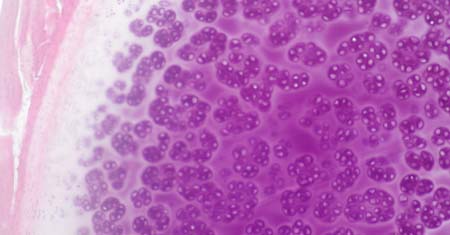 Міжклітинна речовина хряща
Гіаліновий хрящ
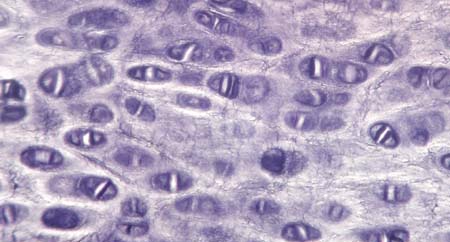 Еластичний хрящ
2. Розгляньте мікропрепарати кісткової тканини. Зверніть увагу на особливості її будови: форму клітин,їх розташування в тканині, наявність міжклітинної речовини.
Плоска кістка
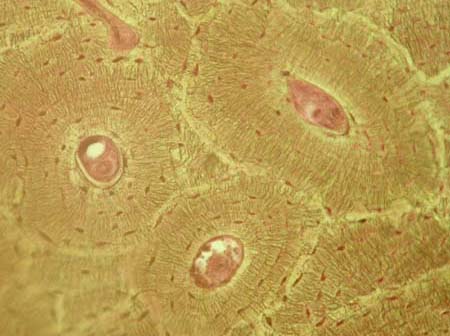 Остеоцити
Остеон
Вставочна кісткова пластинка
Канал остеона
3. Розгляньте мікропрепарати  м'язової тканини. Порівняйте будову кісткової,хрящової та м'язової тканин
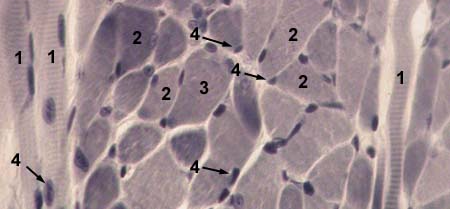 М'язова тканина
Поперечний розріз
     

1 – вздовж-зрізані  м'язові волокна 
2 – поперечно зрізані м'язові волокна 
3 - цитоплазма м'язового волокна 
4 - ядра м'язового  волокна
4. Зробіть висновок, в якому укажіть, як будова тканин пов’язана з функціями, що виконують.